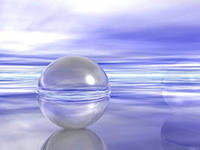 Педагогический совет № 3“Организация работы педагогического коллектива в целях коррекции и развития навыков познавательной деятельности  детей с ограниченными возможностями здоровья”
Подготовила и провела: 
ст. воспитатель I кв. категории Матвеева М.С.
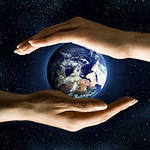 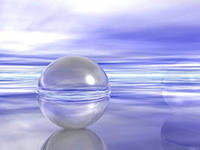 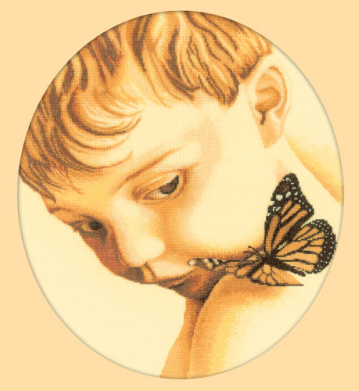 Познавательная деятельность у детей с нарушением в развитии характеризуется:

Замедленность переработки информации
Бедный, узкий круг представлений
Имеющиеся представления схематичны, ошибочны
Абстрактное мышление не развивается вообще, дети остаются на уровне конкретных понятий.
фрагментарностью, неточностью
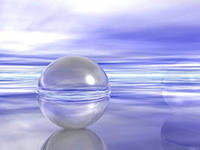 Познавательная деятельность
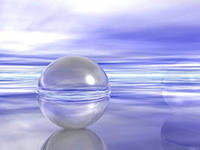 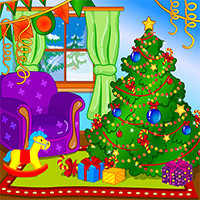 “Найди 10 колокольчиков”;

“Запомни расположение картинок”
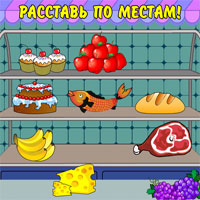 “Расставь по местам”
“Что ты видел сегодня на улице?”
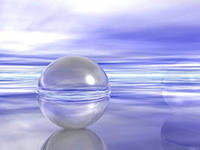 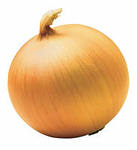 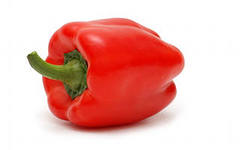 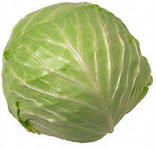 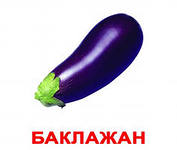 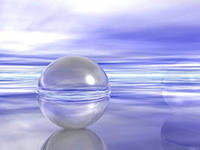 “Что изменилось?”
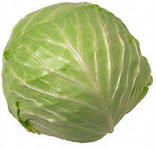 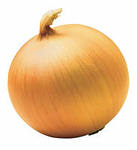 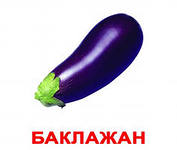 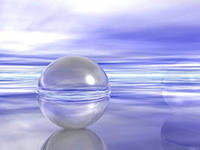 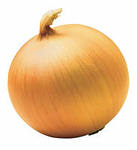 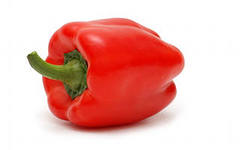 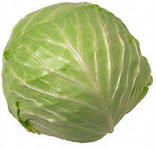 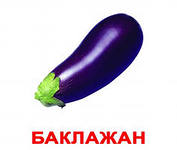 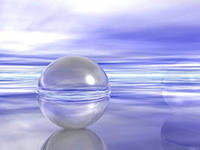 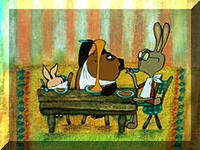 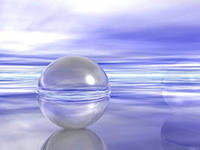 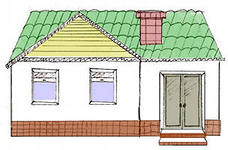 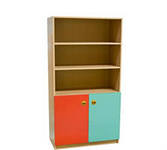 “Что снаружи – что внутри ”
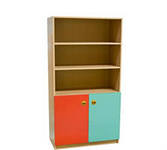 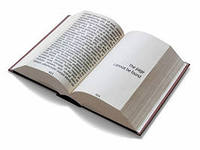 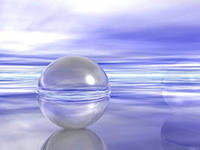 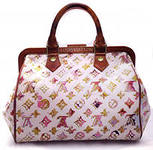 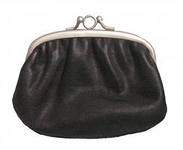 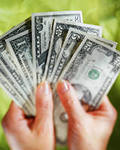 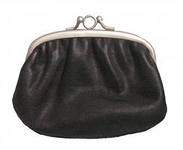 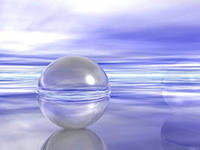 Игра «Закончи предложение».

Земля покрыта снегом, как …
Лед блестит у берега, как …. 
Туман стелется над озером, как …
Дождинки текут по лицу, как… . и т.п.
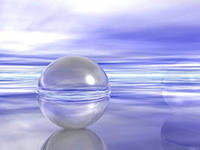 Помогите предложению вернуть первоначальный вид




Чемодан, с, мальчик, во, нашел, конфеты, маленький, двор, и, гулять.
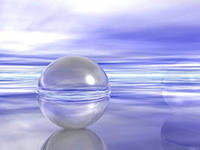 Дедушка, молоток, цветной, старый, помощь, телевизор, с, ремонтировал, и, отвертка
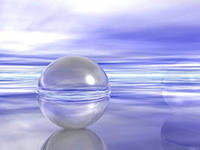 Исправьте ошибки в предложениях. 




Сегодня холодно, поэтому я одела шубу.




К праздничному столу купили пять кило банан.
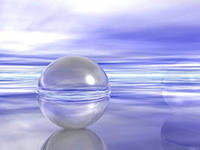 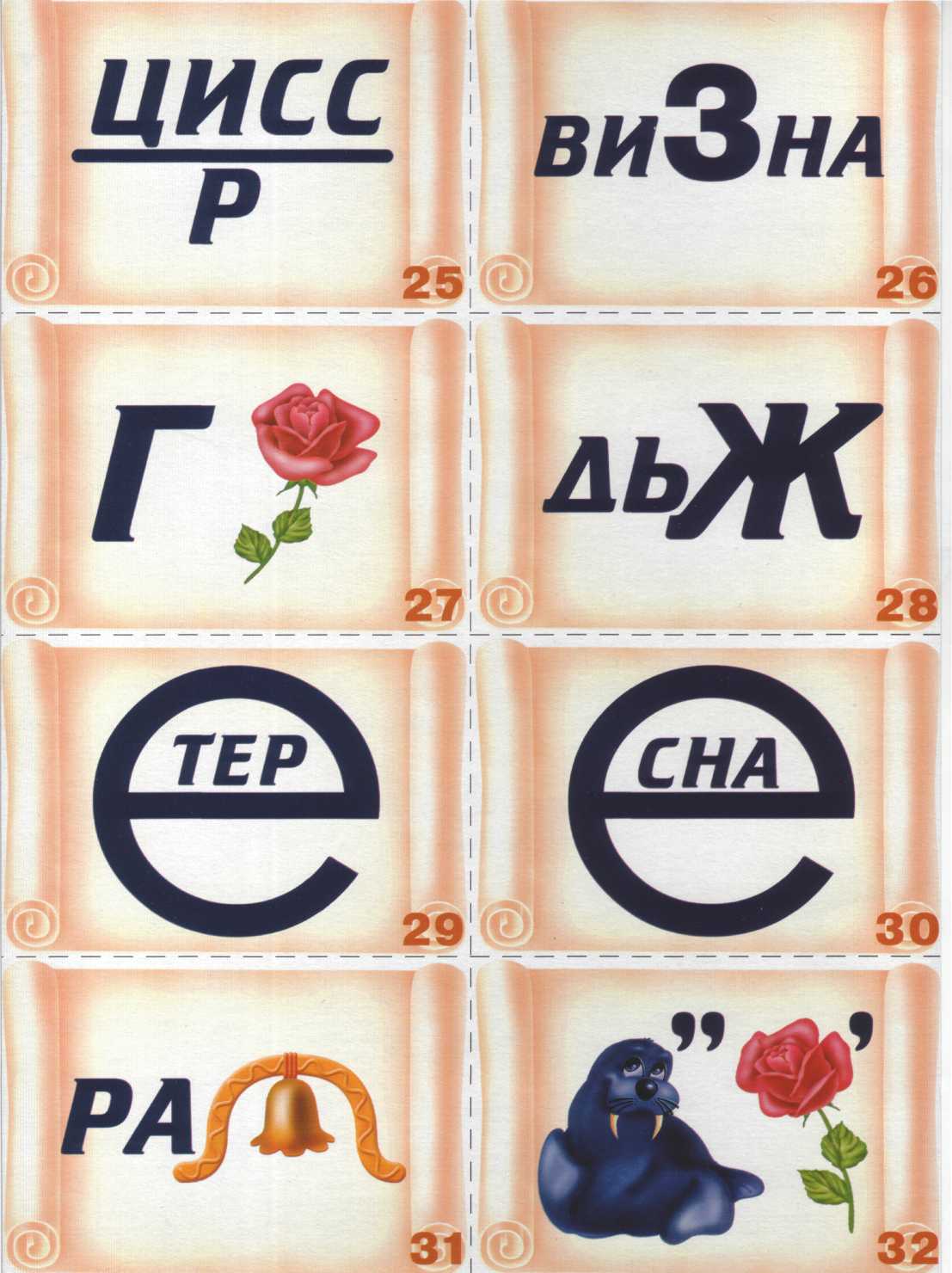